Adaptive Recreation “…enjoy life”-Cindy Jacobelli  MEdDirector of Adaptive Recreation at Cardinal Hill
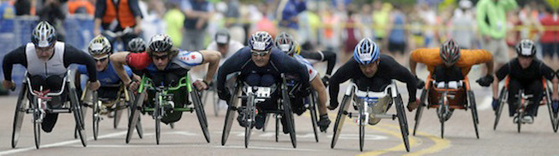 Learning Objectives
Gain an understanding of why adaptive recreation is such an important aspect of a person’s life.
To learn about different adaptive recreation activities and equipment available for people with disabilities.
To provide a hands-on experience with various types of adaptive equipment.
Adaptive Recreation
provides an opportunity to participate in activities that challenge peoples  expectations and misconceptions. 

is a MAJOR contributor to feelings of health, wellness and higher quality of life…

Through the use of activity modifications and assistive technology, people are able to participate alongside their non-disabled peers
Adaptive Equipment
Machines or equipment used to level the playing field in competition, and to allow someone the opportunity to participate, that could not do so without its benefit.
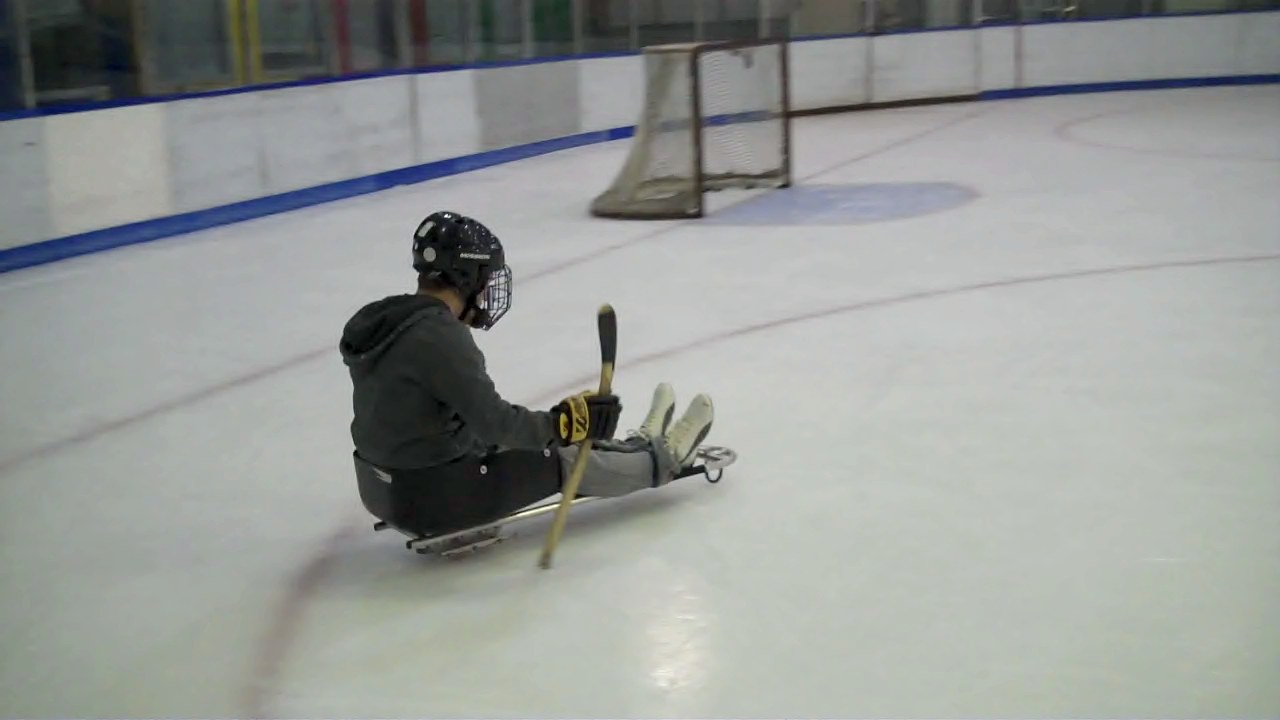 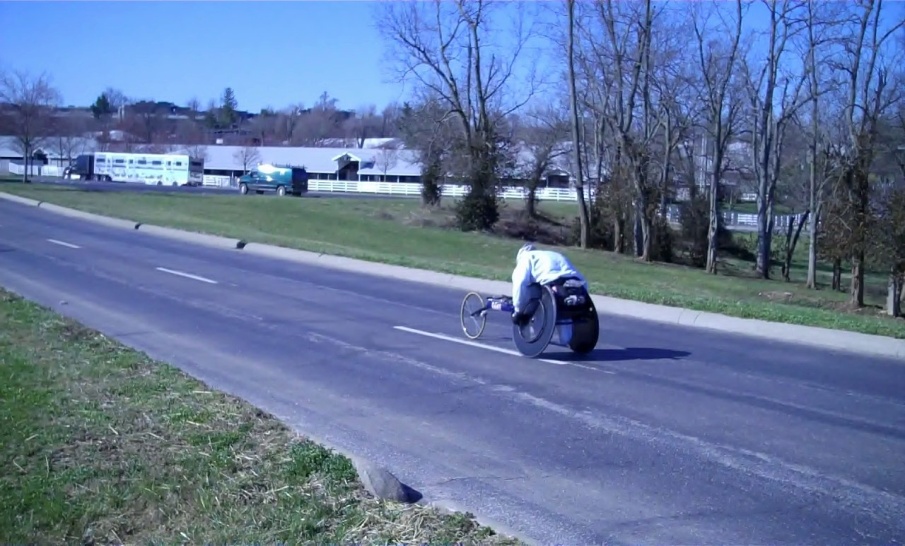 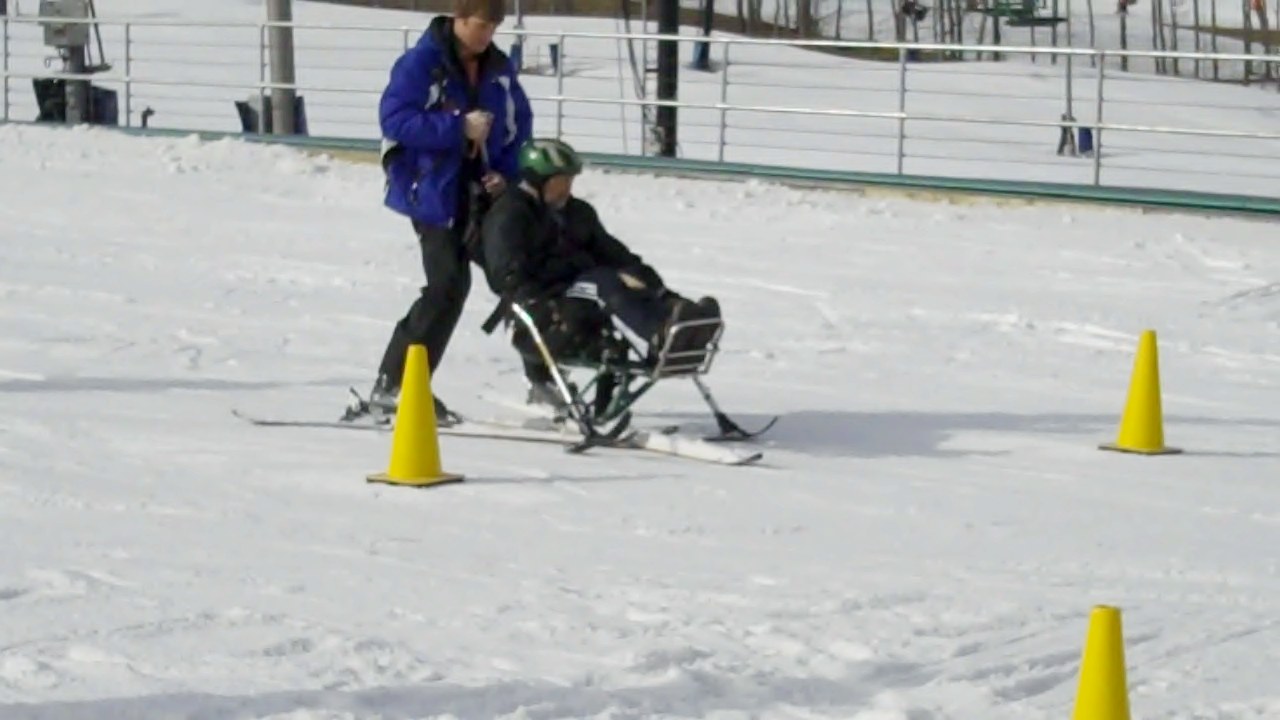 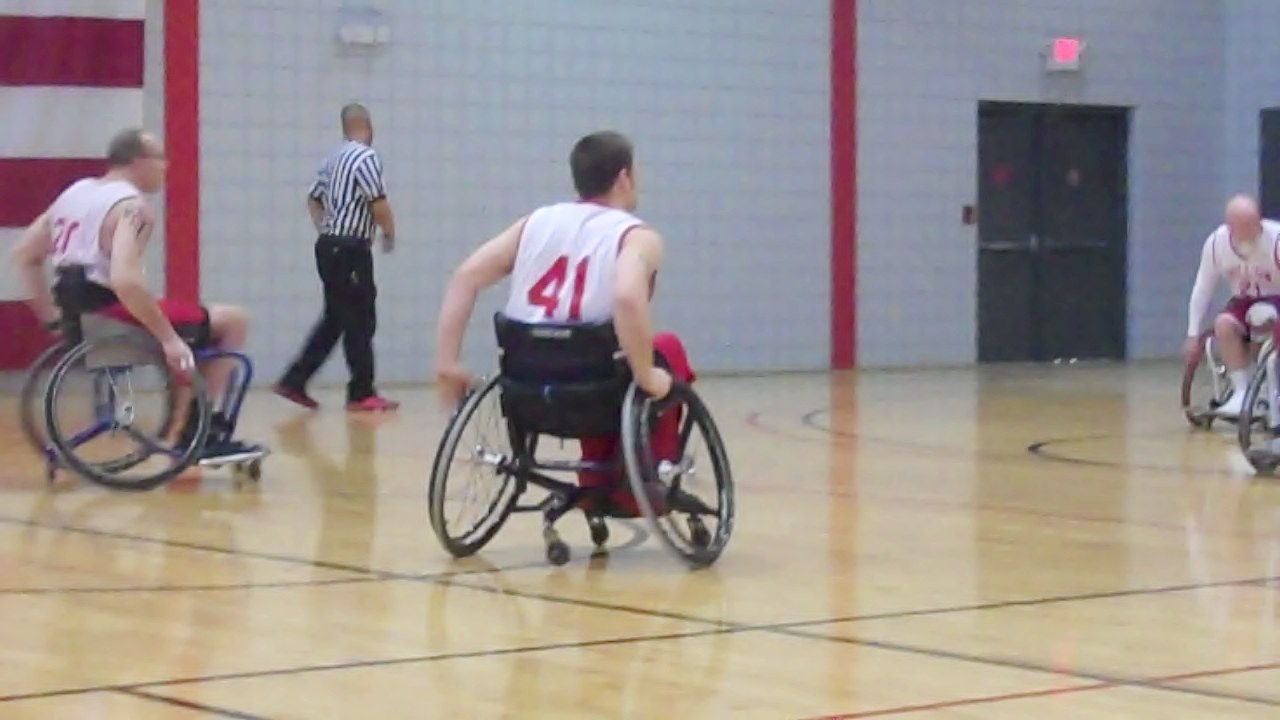 Why is participation in adaptive recreationso important?
The concerns…
More than HALF of people with disabilities do not engage in ANY physical activity

•People with disabilities feel LESS satisfied with their quality of life than individuals without disabilities.
The GOOD NEWS…
There are many options available for people with disabilities to participate in adaptive recreation right here in our area…
Benefits of Adaptive Recreation
Stress Reduction
Social Interactions
Physical Fitness
Skill Development
Improved Self-Esteem
Strengthen Interpersonal Skills
Improve Overall Well Being
Types of adaptive recreation activitiesand equipment
High Risk and High Adventure
White Water Rafting 
Sky Diving
Mountain Climbing
Wilderness Trips
SCUBA Diving
These activities are designed to increase self-confidence and self-esteem, independent functioning, strength and endurance. Cater towards the “adrenaline junkie”.
Rock Wall
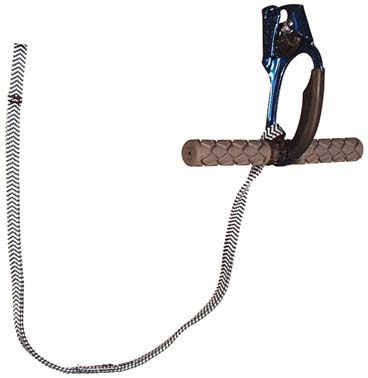 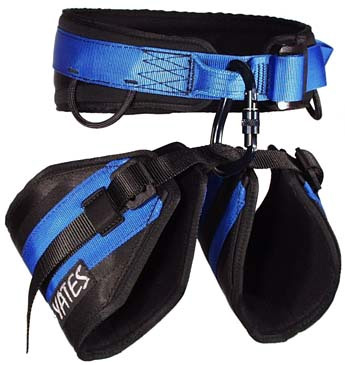 Sky Diving
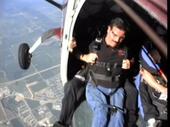 Active
Basketball 
Softball 
Rugby
Gardening
Skiing (snow and water)
Traveling
Hunting/ Archery 
Weight lifting
Horseback Riding/Driving 
Billiards
Swimming 
Cycling 
Golf
Tennis 
Kayaking  
Bowling
These activities increase strength, endurance, motor functioning, self-confidence, and help reduce stress.  They also satisfy ones need for competition.
Wheelchair BasketballCardinal Hill Rehabilitation Hospital’s Basketball team                         Hill on Wheels
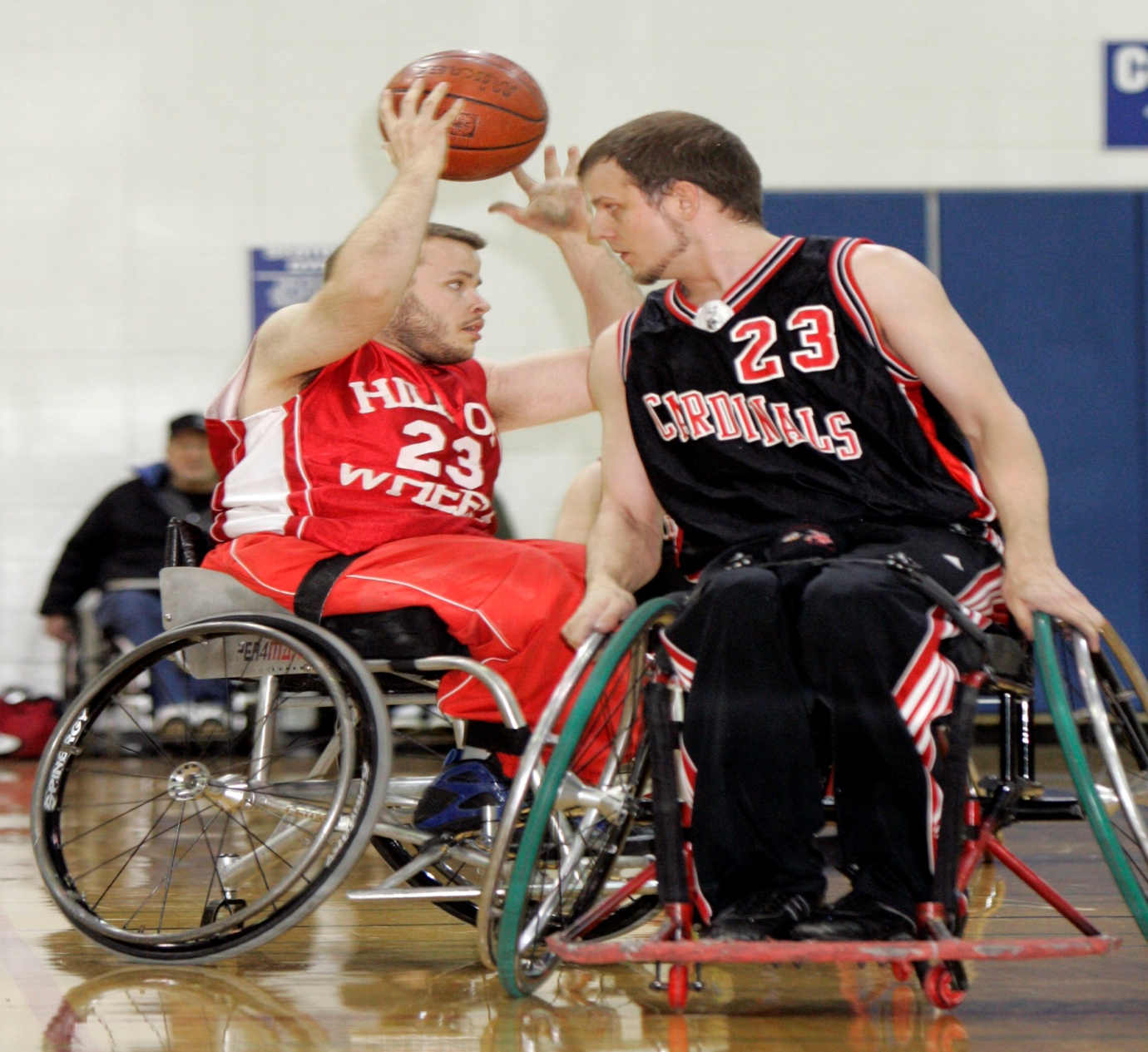 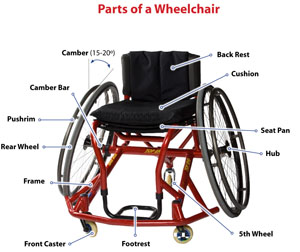 Adaptive SkiingFormer patients at Perfect North
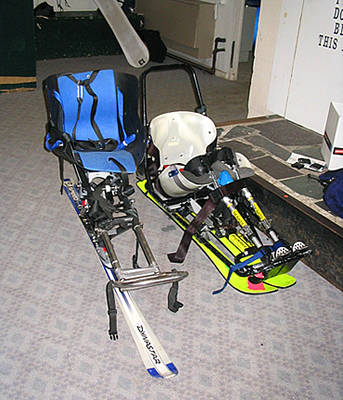 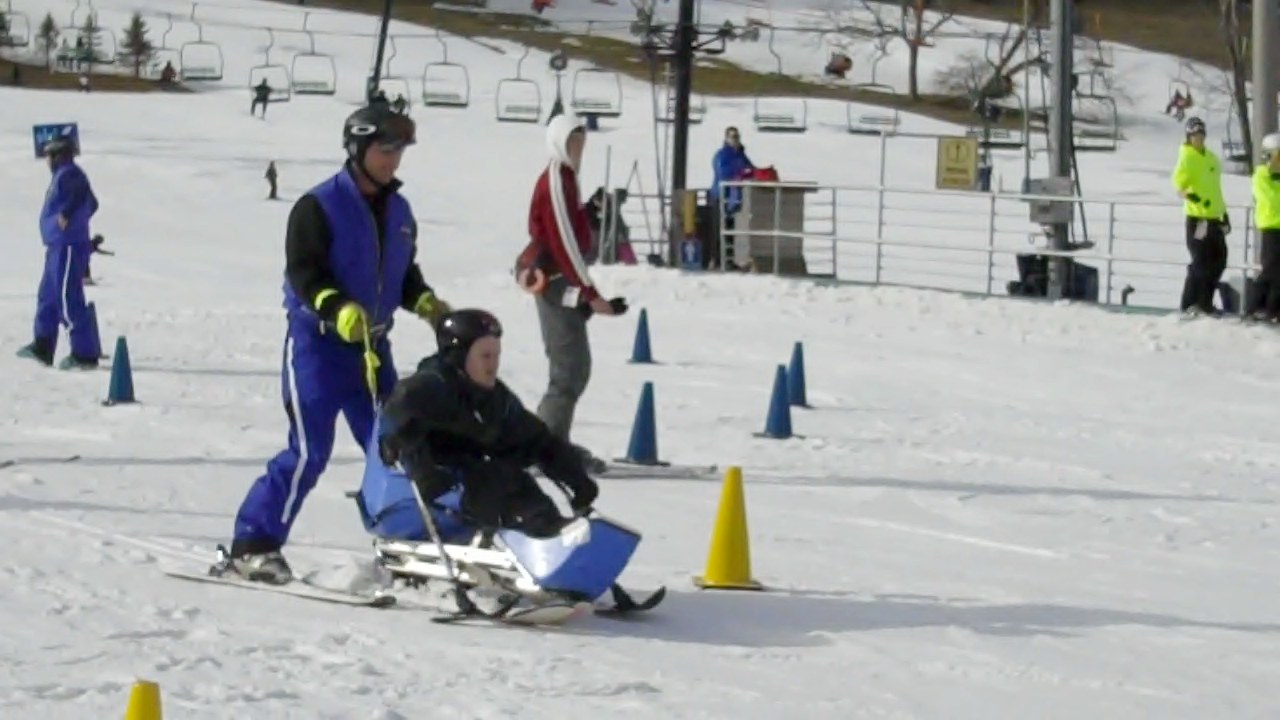 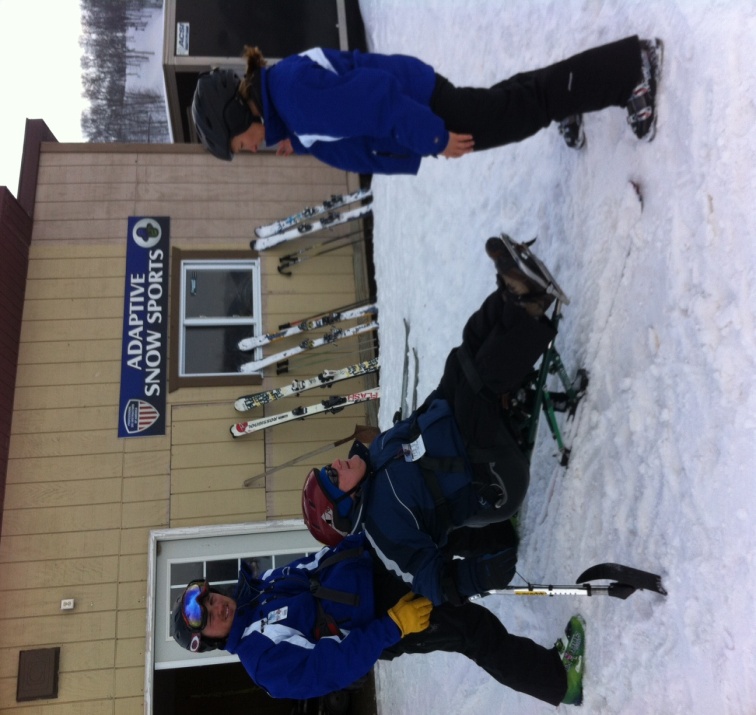 Adaptive Water Skiing/ Surfing
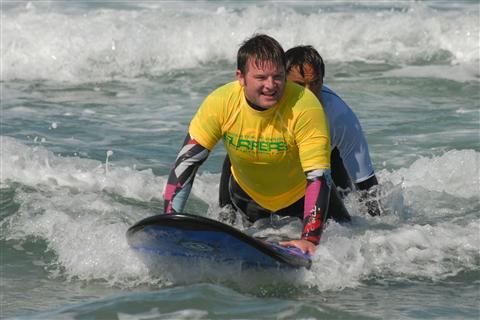 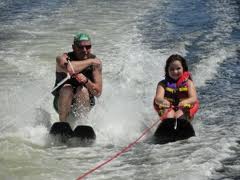 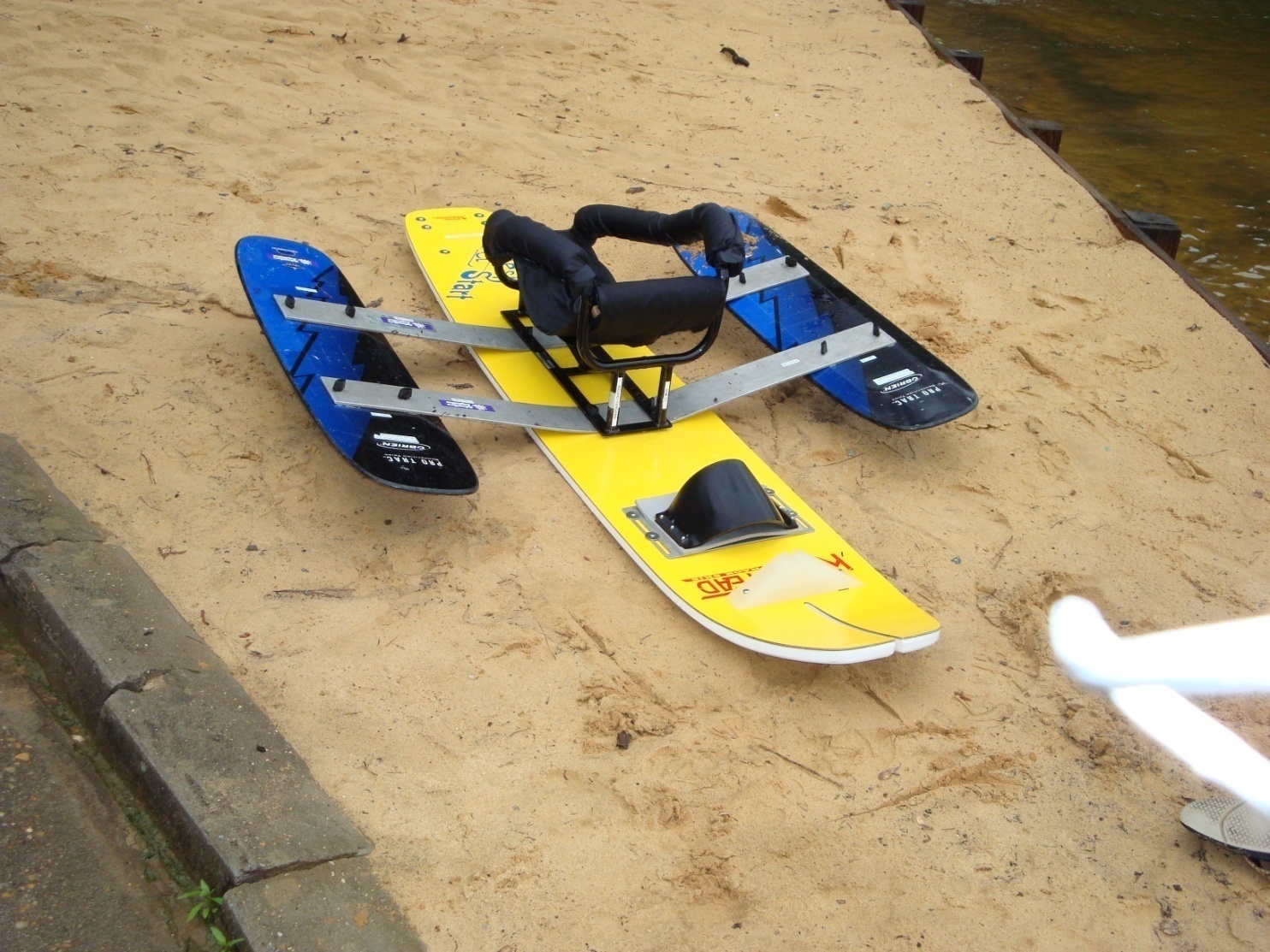 Therapeutic Gardening Cardinal Hill Garden
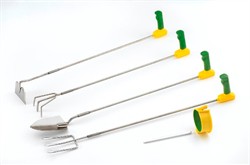 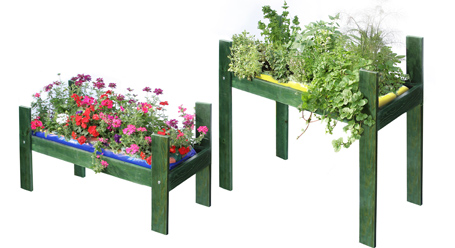 Billiards
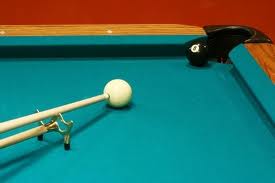 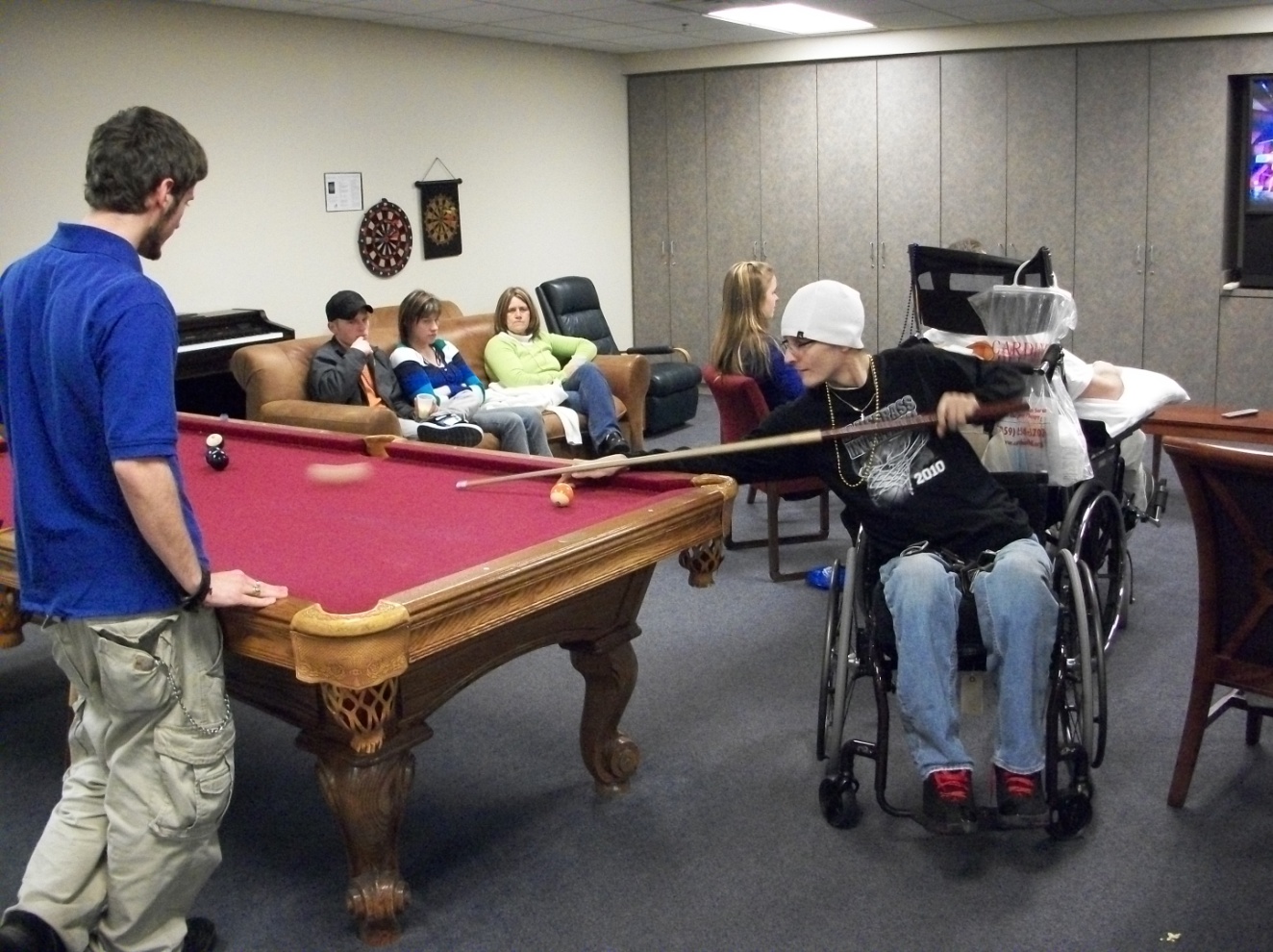 Hand CycleRun for the Hill 5k at Keeneland
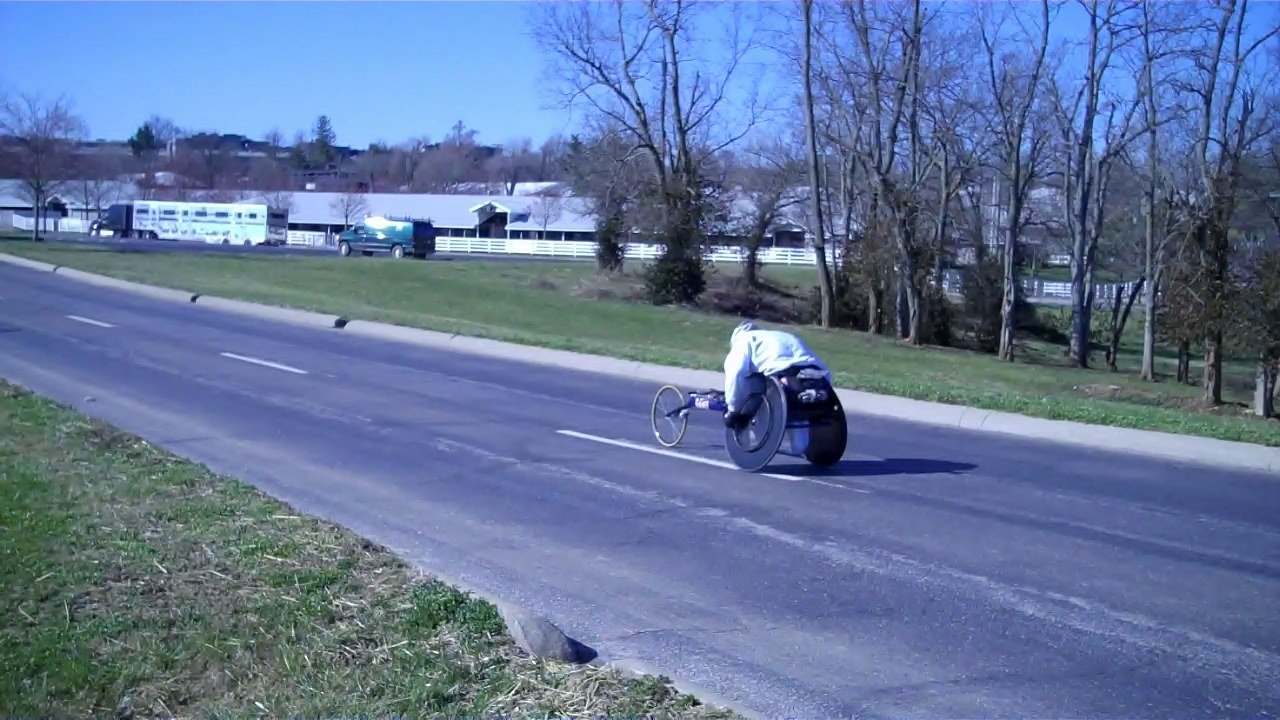 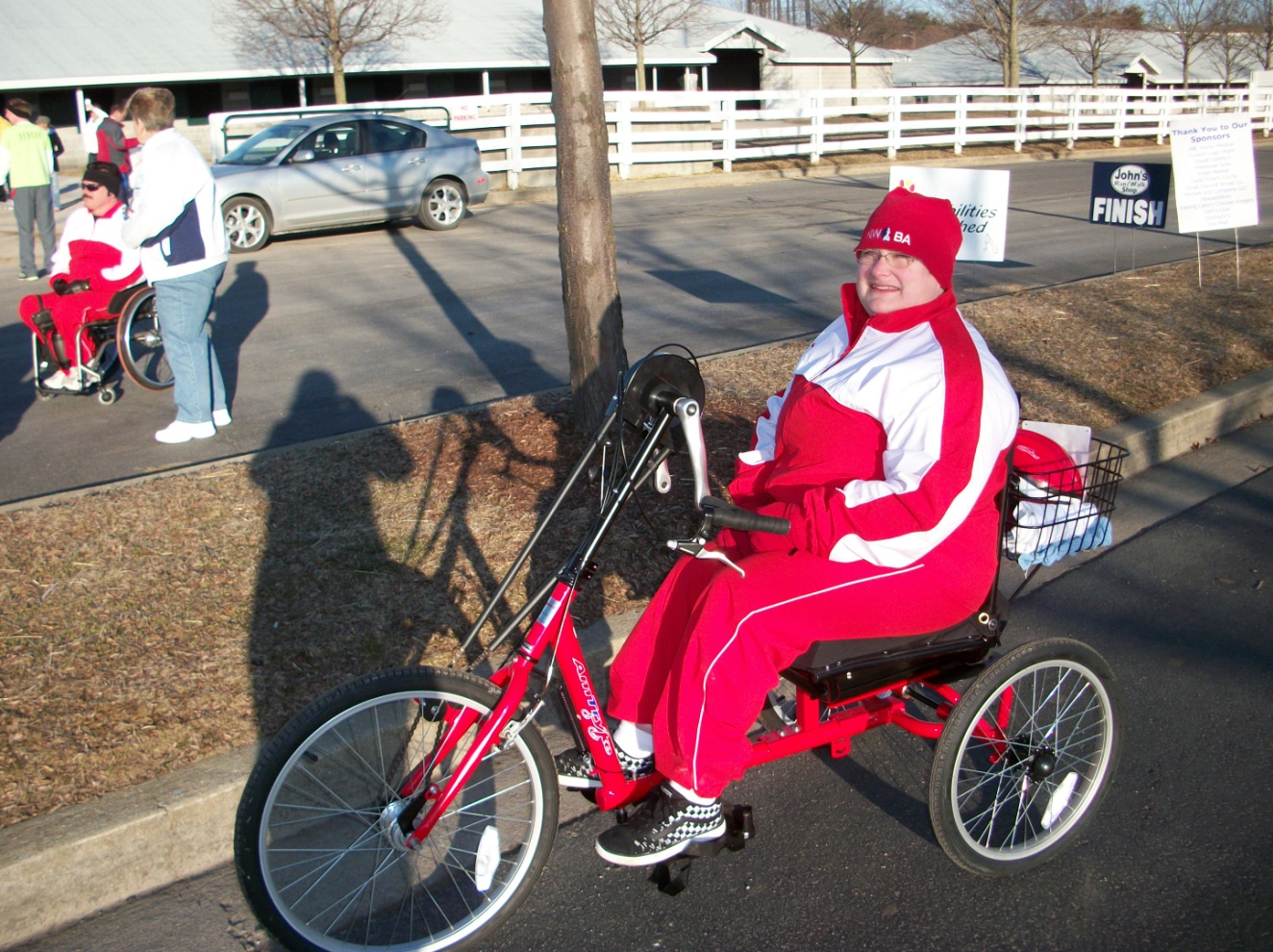 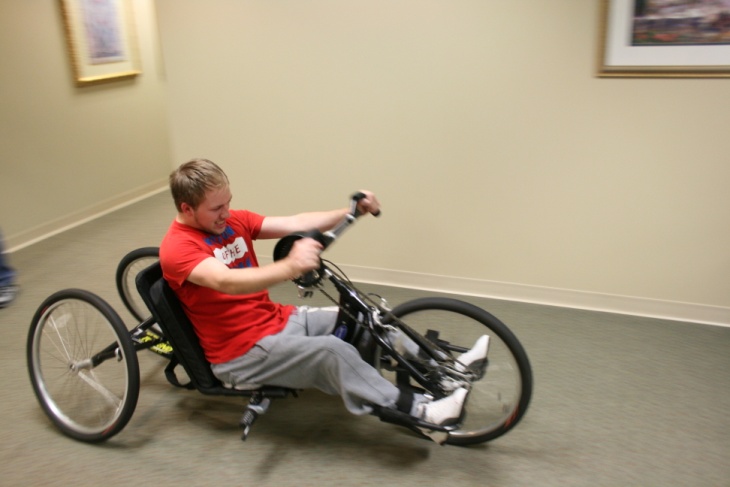 Bowling
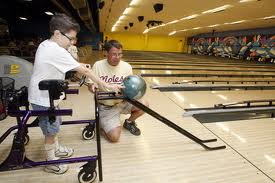 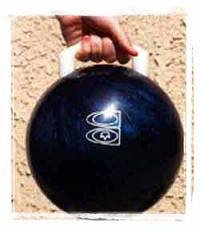 Adaptive Golf
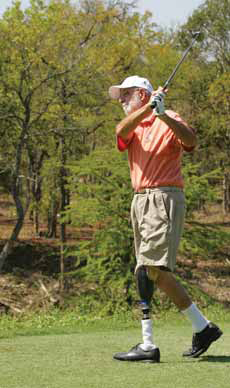 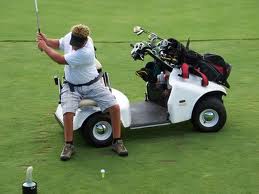 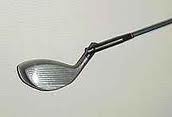 KayakingCanoe Kentucky
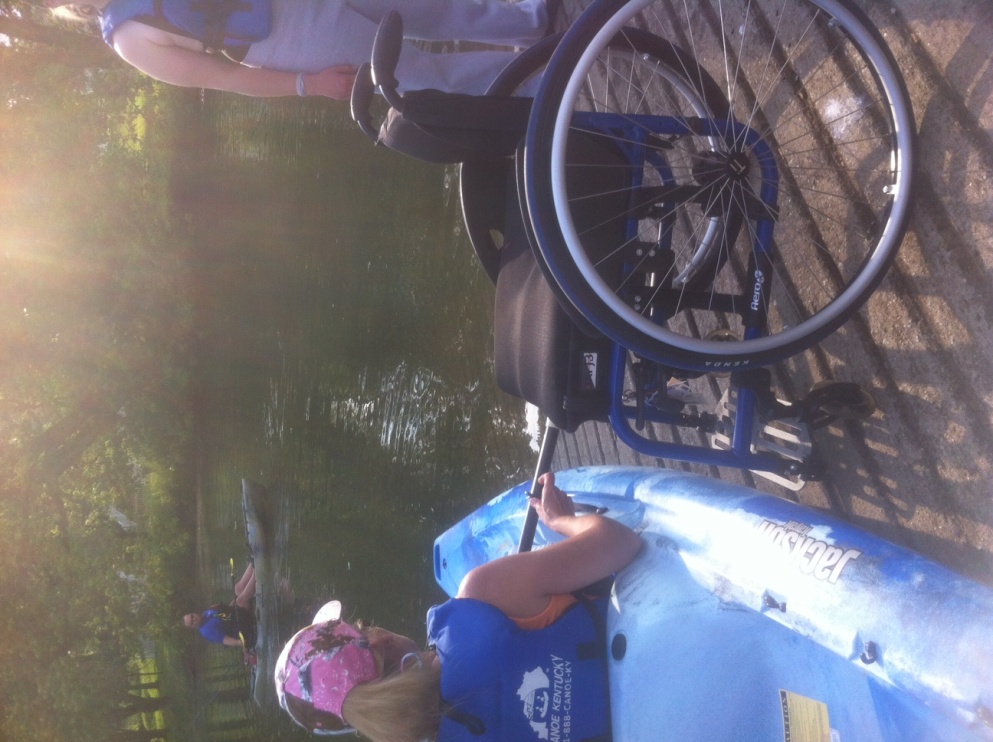 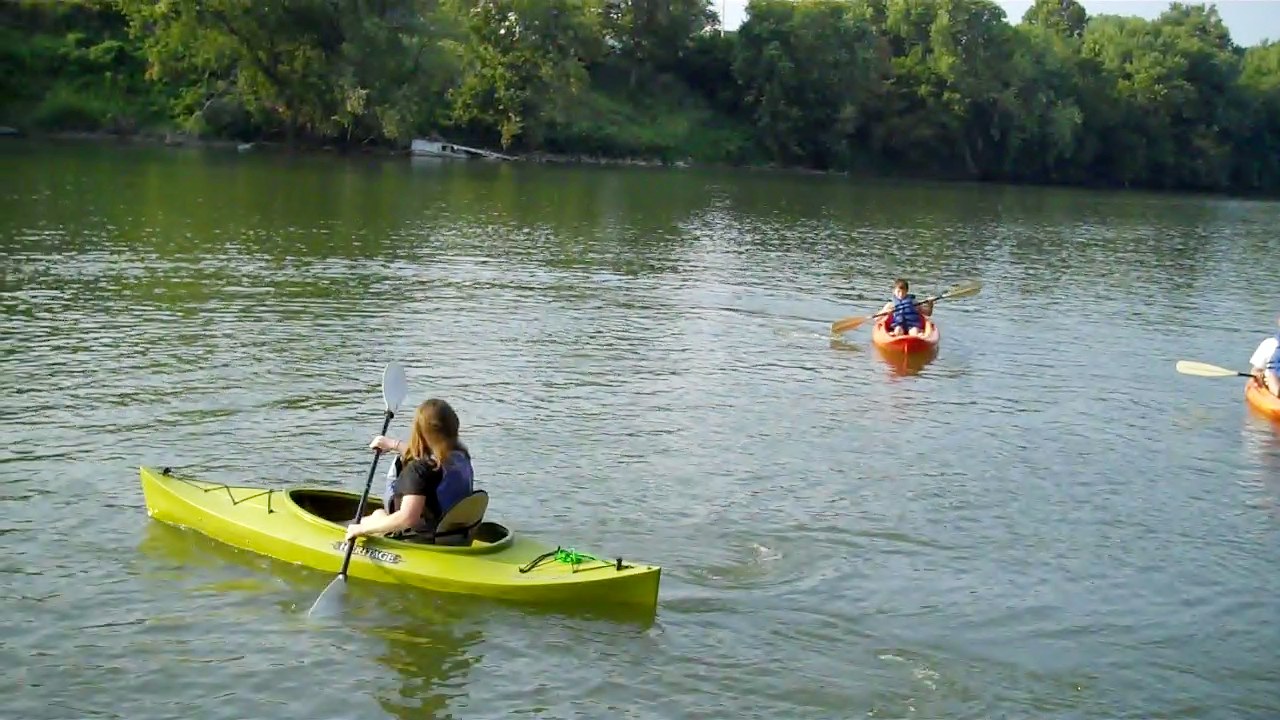 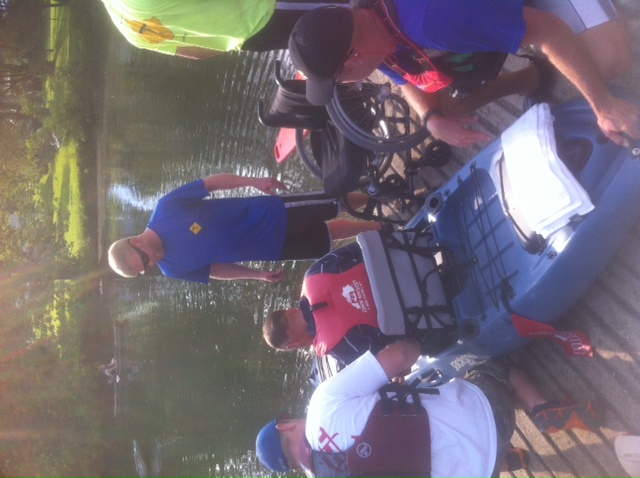 Shooting Sportsat the Blue Grass Sportsmen’s League in Wilmore KY
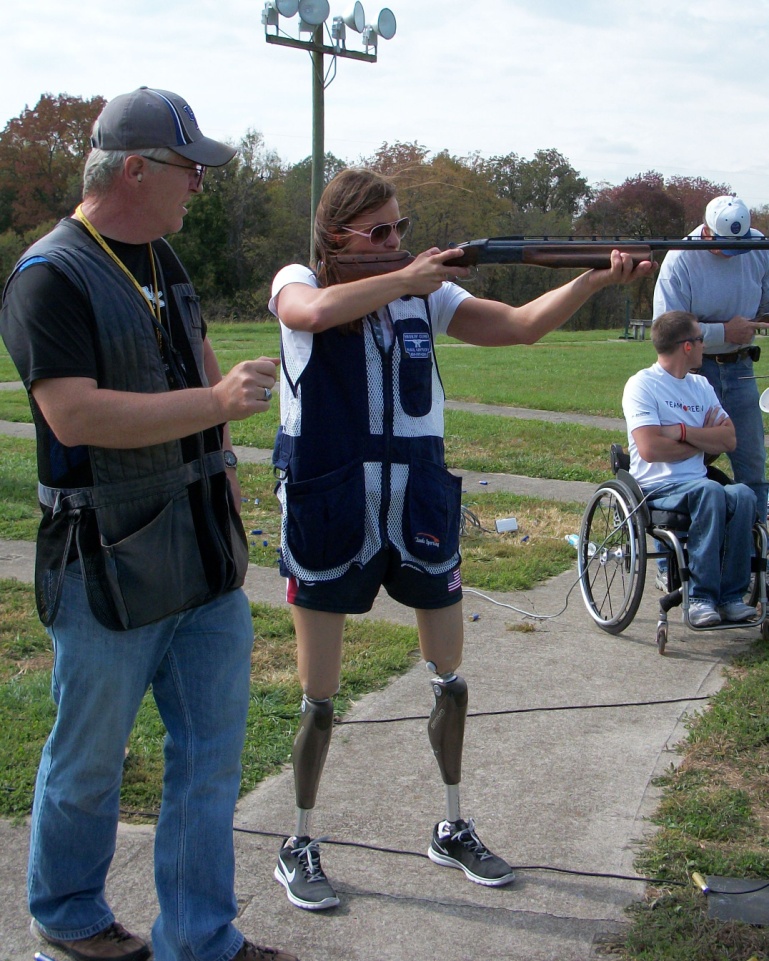 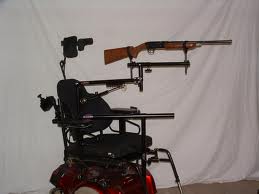 Sled HockeyLexington Ice Center
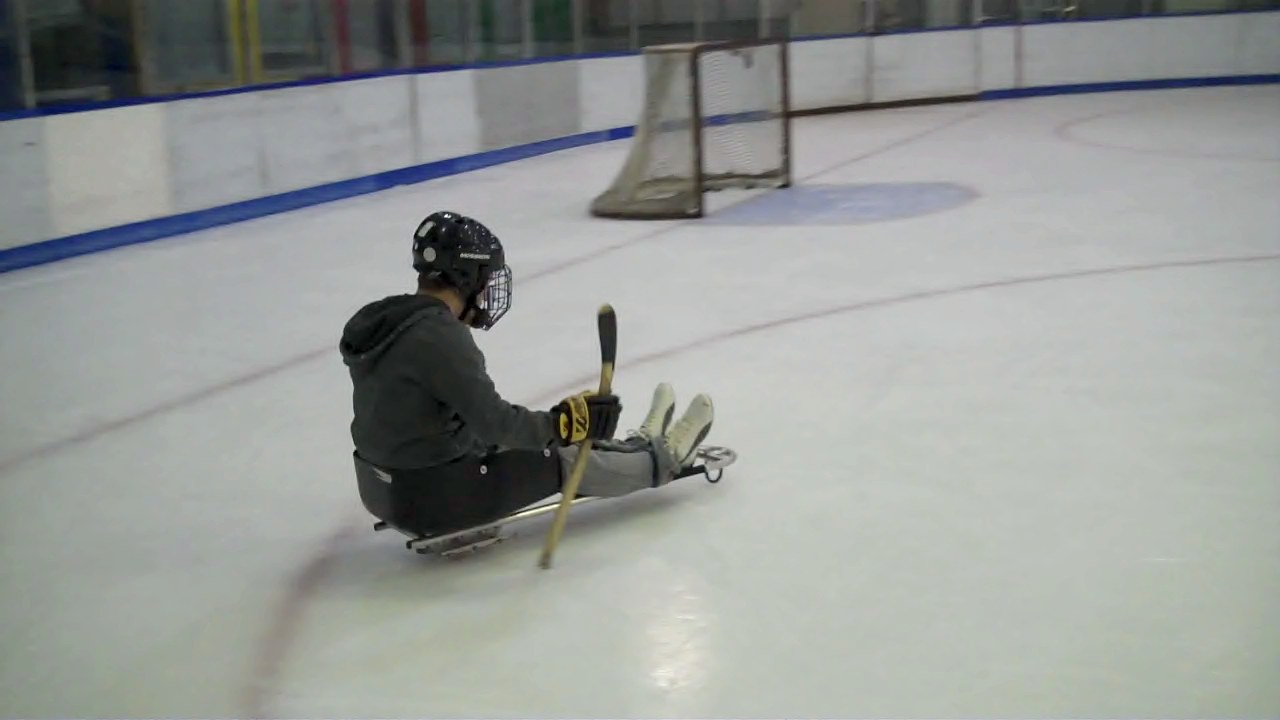 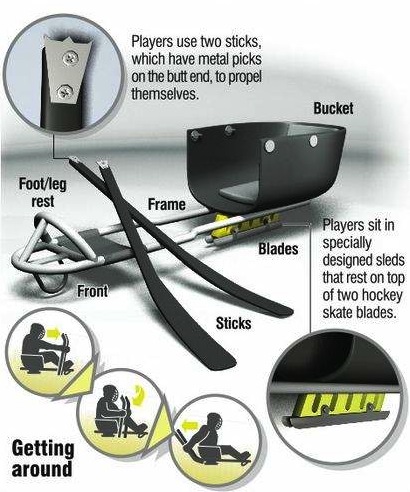 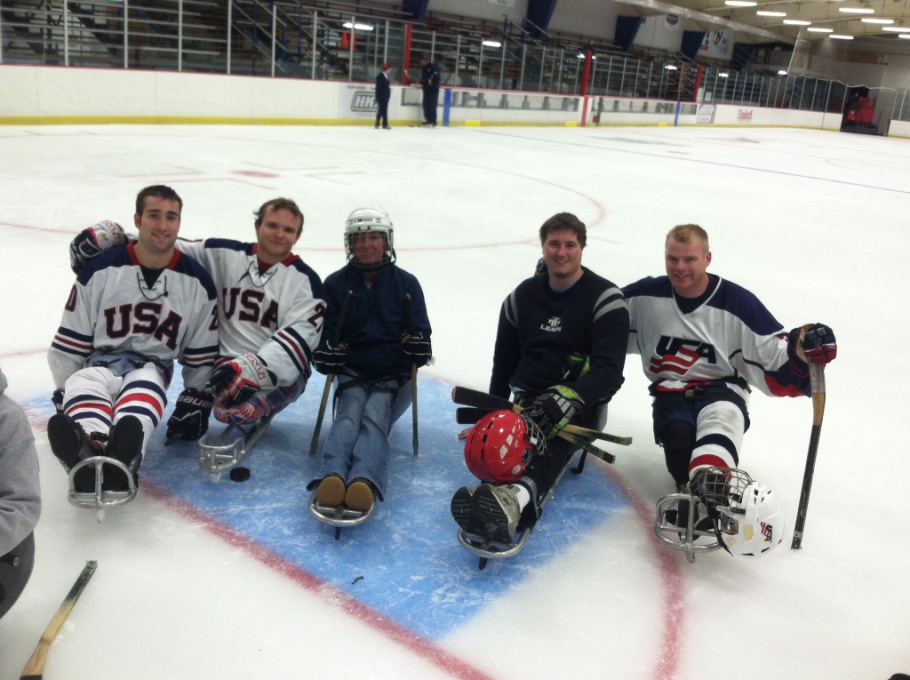 Archery
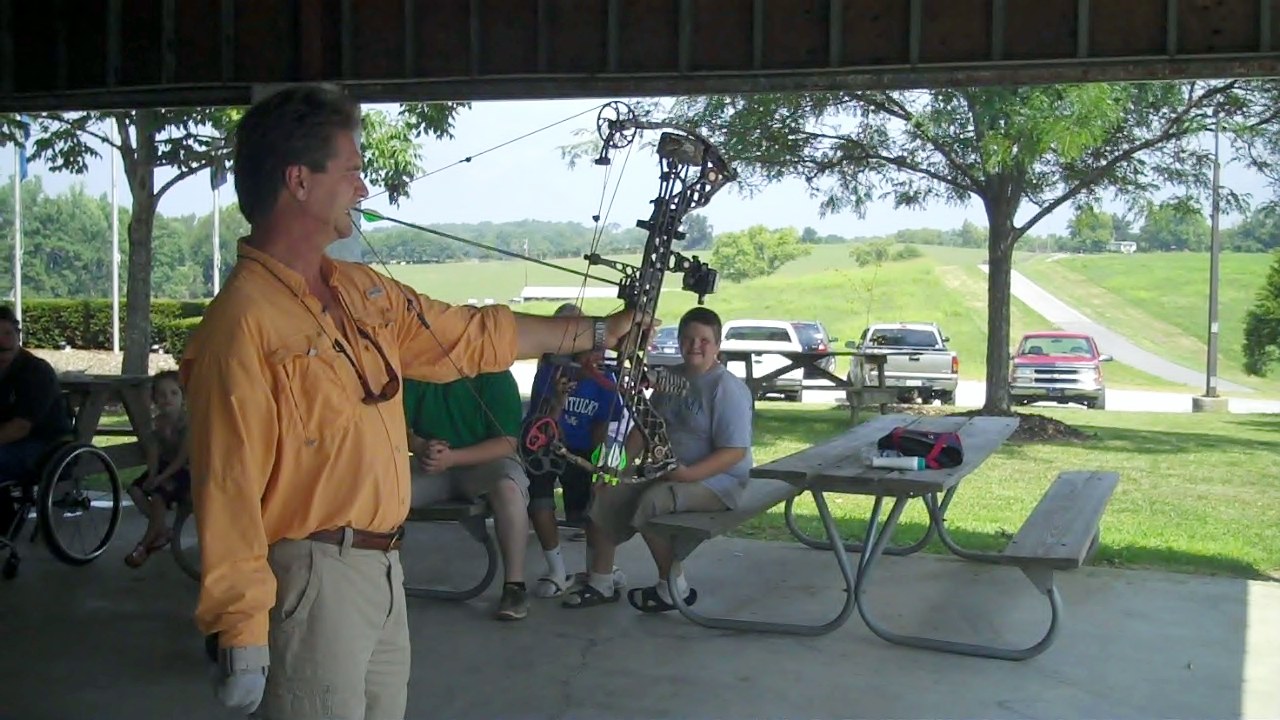 Wheelchair Tennis
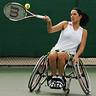 Leisure
Camping
Cooking 
Dancing 
Going to the beach
Shopping
Fishing
Church activities
Singing or playing instruments
Attending movies, concerts
Dining out
Volunteering
These activities increase endurance, fine motor functioning, self-confidence and help reduce stress.  They also increase social contacts in a non-competitive setting.
Going to the Beach
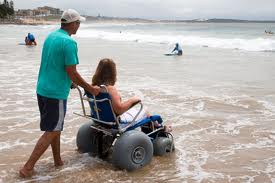 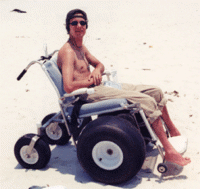 Fishing
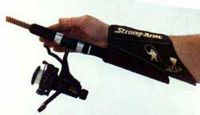 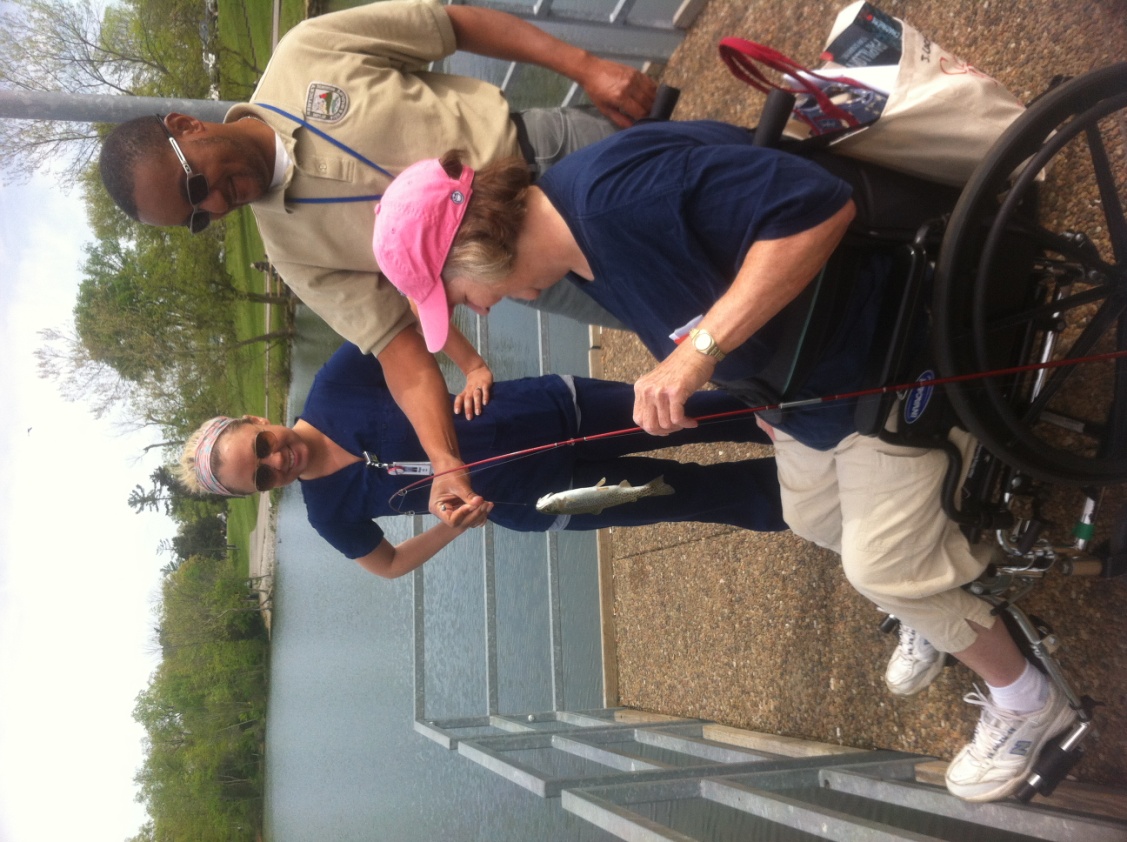 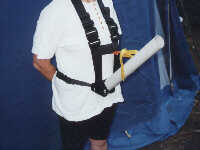 Passive
Computer and Video Games
Watching TV 
Writing
Reading 
Table games
Playing Cards
Crafts
Painting
These activities help reduce stress and increase fine motor functioning.
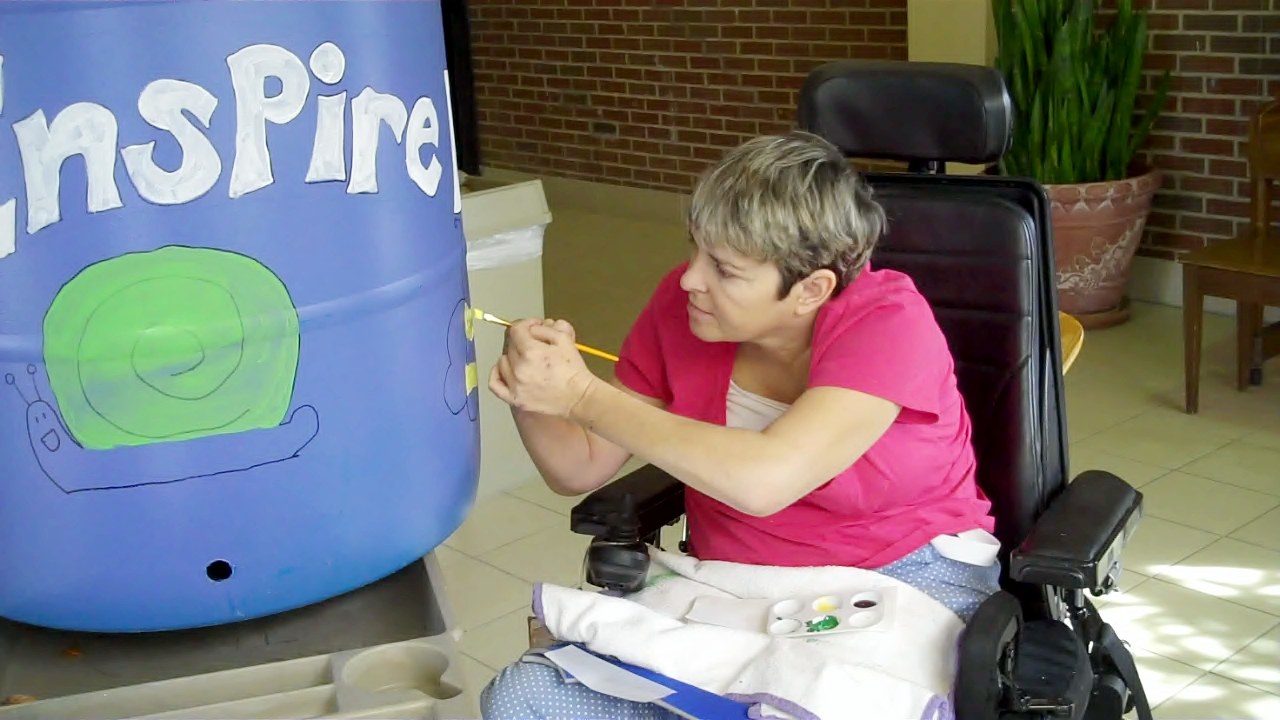 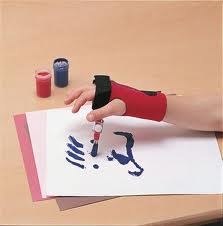 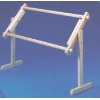 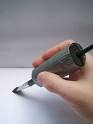 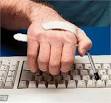 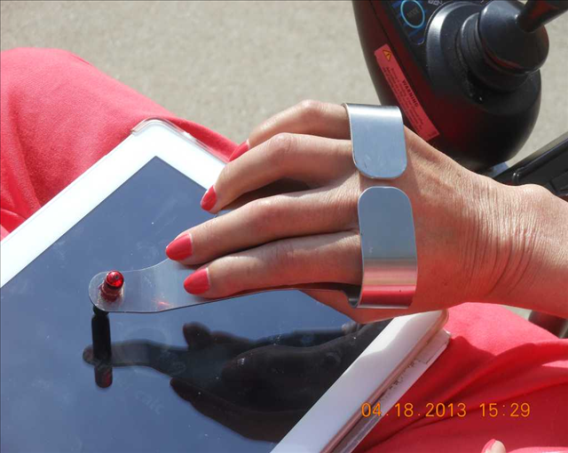 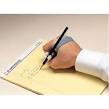 Adaptive Recreation at Cardinal Hill PROGRAM PHILOSOPHY
To encourage persons with physical disabilities to participate in Adaptive Recreation.

To offer various opportunities to participate to all individuals with physical disabilities.

To promote the growth of Adaptive Recreation in the city of Lexington and the surrounding Bluegrass area.
 
To promote a feeling of teamwork, sportsmanship, competition and discipline.
 
To respect each other and recognize individual strengths and accept their weaknesses. 
 
To be an ambassador of Adaptive Recreation.
Risk Factors
ALWAYS talk to your doctor, nurse specialist and therapists before participating in activities. 
ALWAYS protect your skin with sunscreen no matter what activity you are participating in
ALWAYS remember that your cushion gets very hot in the sun.  Cover it if you are out of your chair for any amount of time. 
ALWAYS use your cushion when you are participating in activities 
ALWAYS bring all necessary personal care items for emergencies
References
www.spineywhitetripod.com
Physical Activity and Sport for People with Disabilities: Symposium and Strategic Planning
www.ncapd.com
www.com.wikipeida.com
Christopher and Dana Reeve Paralysis Resource Guide
Lanig, IS. Ed. A Practical Guide to Health and Promotion After Spinal Cord Injury. Gaithersburg, MD: Aspen Publishers, Inc. 1996
Hall, E. (Spring 2005).  Living well! The benefits of leisure for people with disabilities. Bloomington, IN: National Center on Accessibility, Indiana University-Bloomington
LETS GO PLAY!